Improvement to Hurricane Track and Intensity Forecast by Exploiting Satellite Data and Machine Learning
Narges Shahroudi1,2, Eric Maddy1,2, 
Sid Boukabara1, Vladimir Krasnopolsky3 

1NOAA/NESDIS Center for Satellite Applications and Research (STAR) 
2Riverside Technology Inc. (RTI) @ NOAA/STAR 
3NOAA/National Weather Service
1
OUTLINE
Motivation and Objectives
Proposed Methodology and Network Architecture
Results (OSSE) 
HWRF Dataset
Preliminary Results (HWRF)
Summary and Future Works
2
Motivation and Objectives
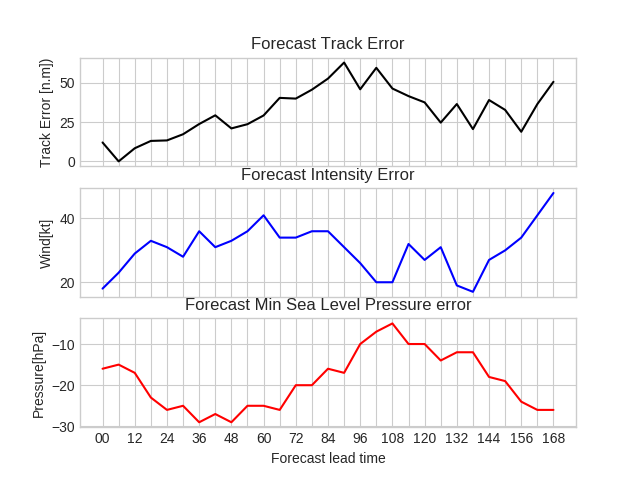 Can we correct the hurricane track and intensity forecast error using Machine Learning?
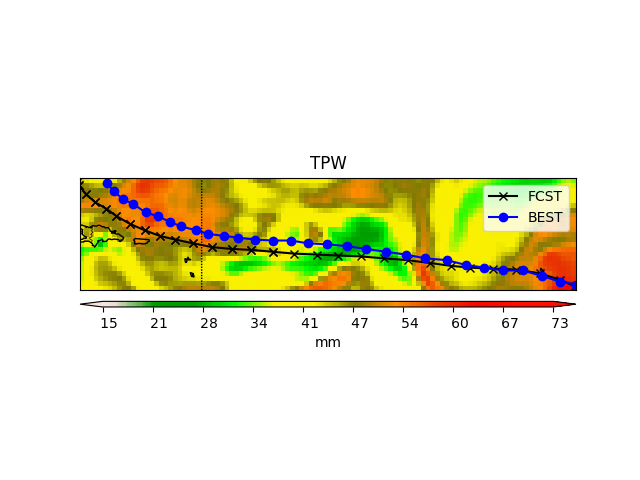 3
Proposed Methodology
CNN trained for the 2D Environment (hurricane area)

FFN trained for the 1D track and intensity information (1 hidden layer of 256).

Combined into 1 fully connected network (1 hidden layer of 256).

Predict a 4 layers output
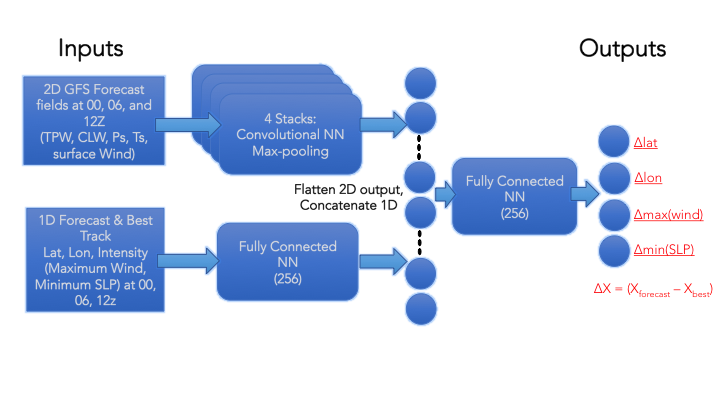 4
Data: (OSSE/GFS)
As a quick start an OSSE forecast results were used
Simulated observations (based on NASA G5NR) 
NOAA’s operational GDAS/GFS model to do the assimilation and forecast
Provides a database of GFS forecasts of TCs over a period of 30 days. 
TC forecast information (best track forecasts) were extracted
Network trained on 16 storms in the Atlantic and Pacific basins and using 00z GFS fields:

Inputs:

TPW, Surface Temperature, Surface Wind, surface Pressure

ATCFUNIX: Track (lat,lon), Max Wind, and MSLP

Best track: Track (lat,lon), Max Wind, and MSLP
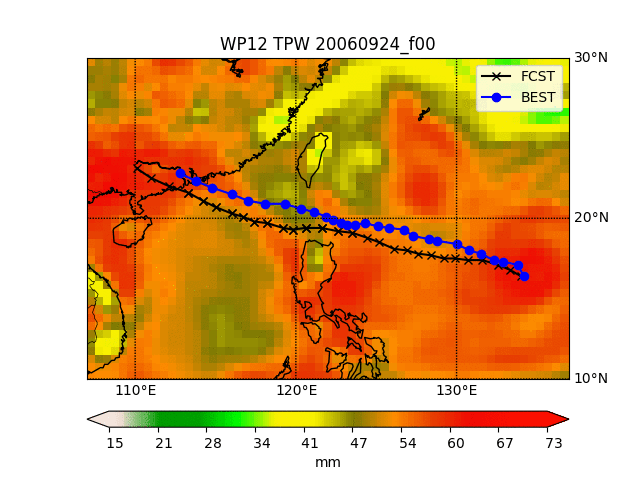 5
Results: (OSSE-GFS)
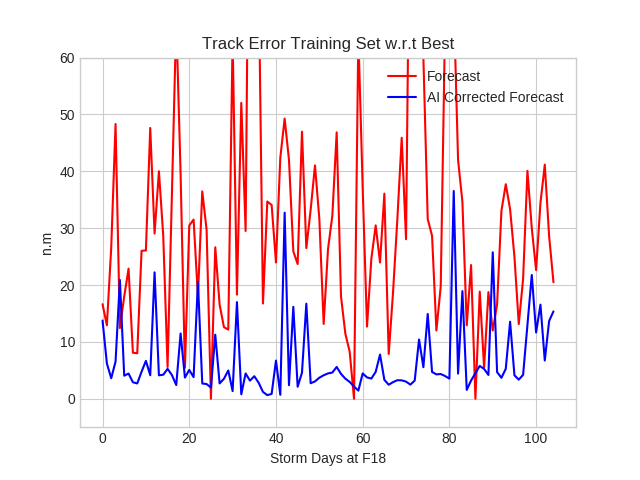 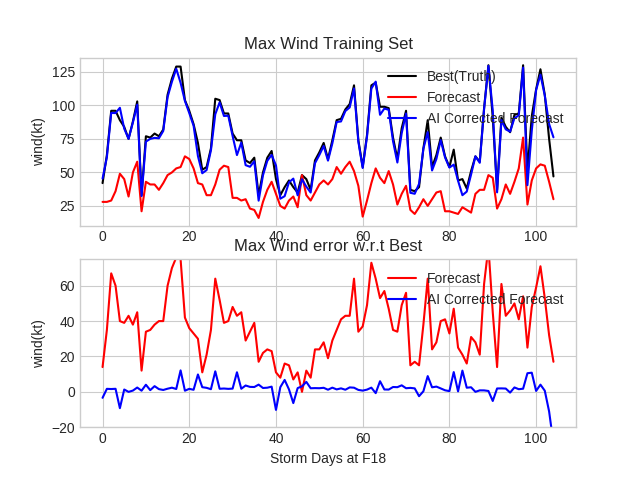 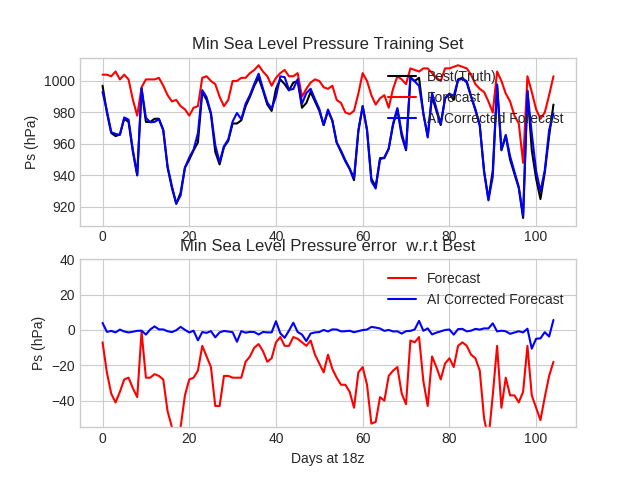 -Training was done on 80% of the data 

-Test on the whole data set to validate the training process
6
Results: (OSSE-GFS)
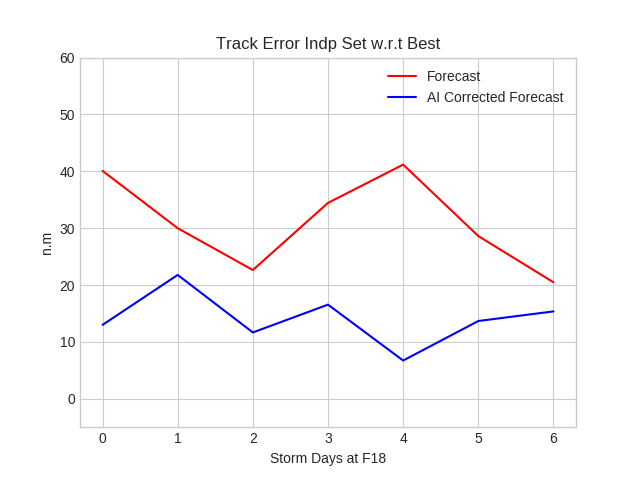 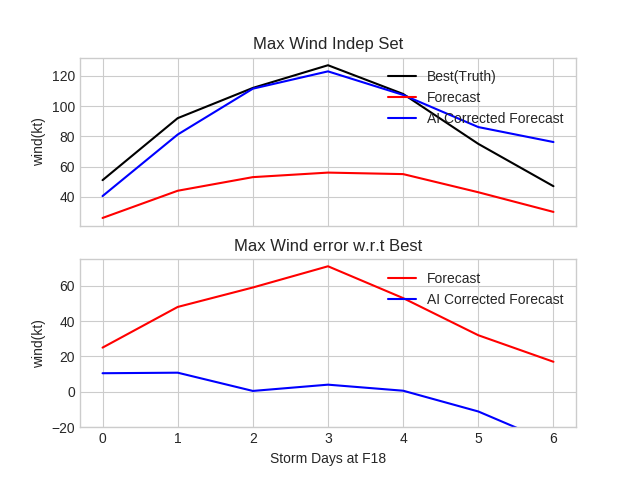 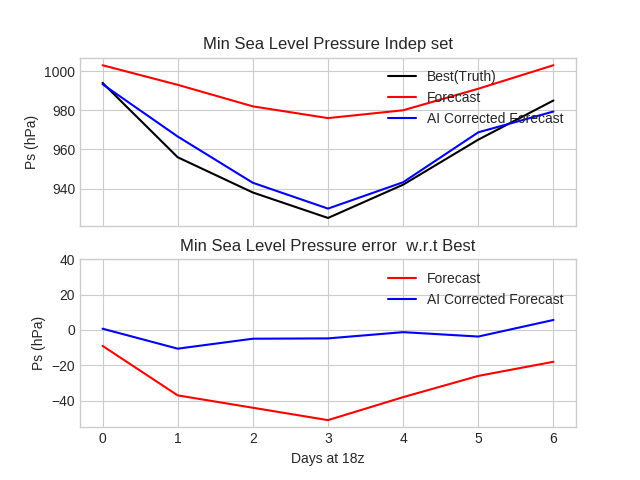 -The model was applied on an independent storm (not included in the training set)

-AI corrected forecast shows reduced track and maximum wind (intensity) errors
7
Data: (HWRF)
Testing on another model HWRF and real observation

Hurricane Weather and Research Forecasting (HWRF)

Serve both operational forecasting and atmospheric research needs. 

Same information as the pervious data set were extracted from the output of the HWRF model
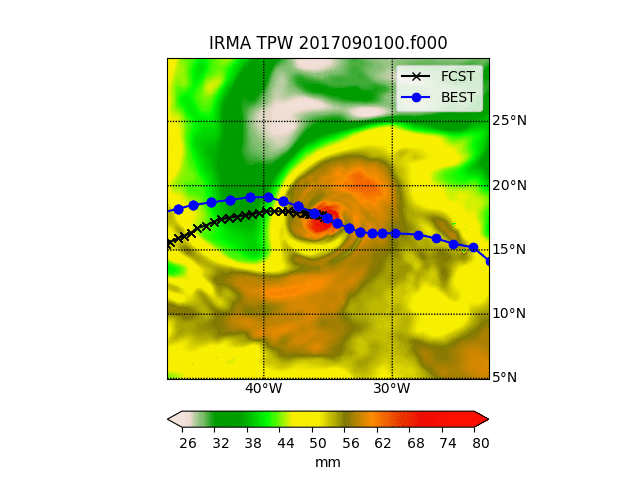 TPW, Surface Temperature, Surface Wind, surface Pressure, LAT,LON

ATCFUNIX: Track (lat,lon), Max Wind, and MSLP

Best track: Track (lat,lon), Max Wind, and MSLP
2017-2018 Hurricane Season
8
Results: (HWRF)
Training Set
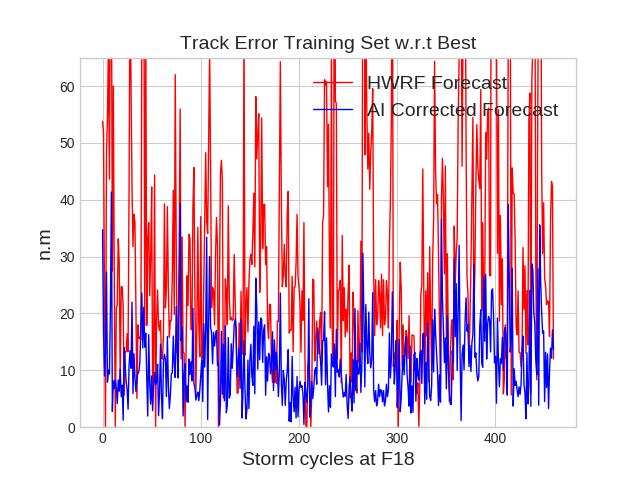 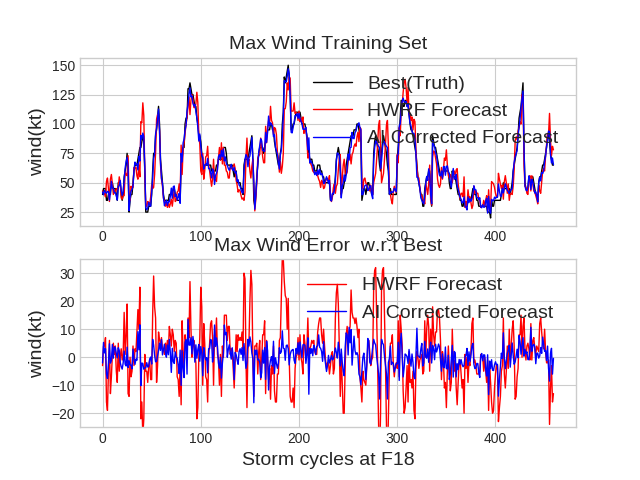 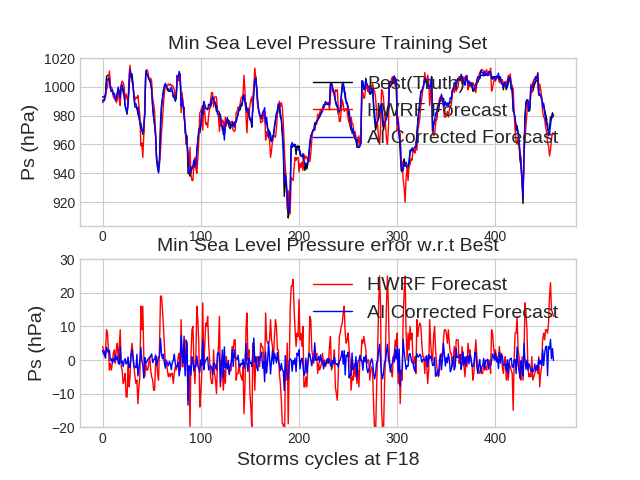 Training was done on 80% of the data 

-Test on the whole data set to validate the training process
9
Network Architecture
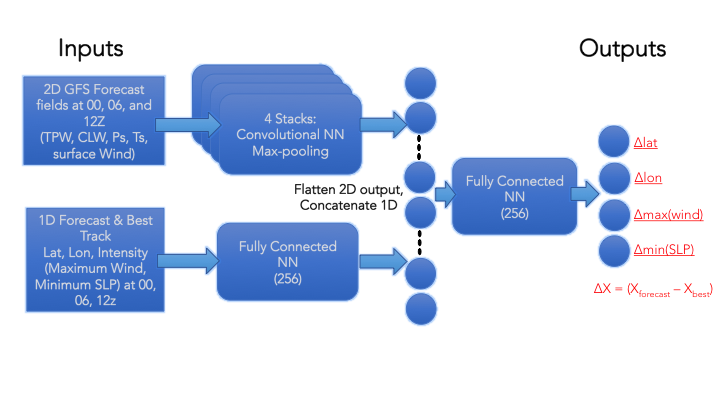 CNN trained for the 2D Environment (hurricane area)

FF trained for the 1D track and intensity information (1 hidden layer of 256).

Combined into 1 fully connected network (1 hidden layer of 256).

Predict a 4 layers output
10
Network Architecture
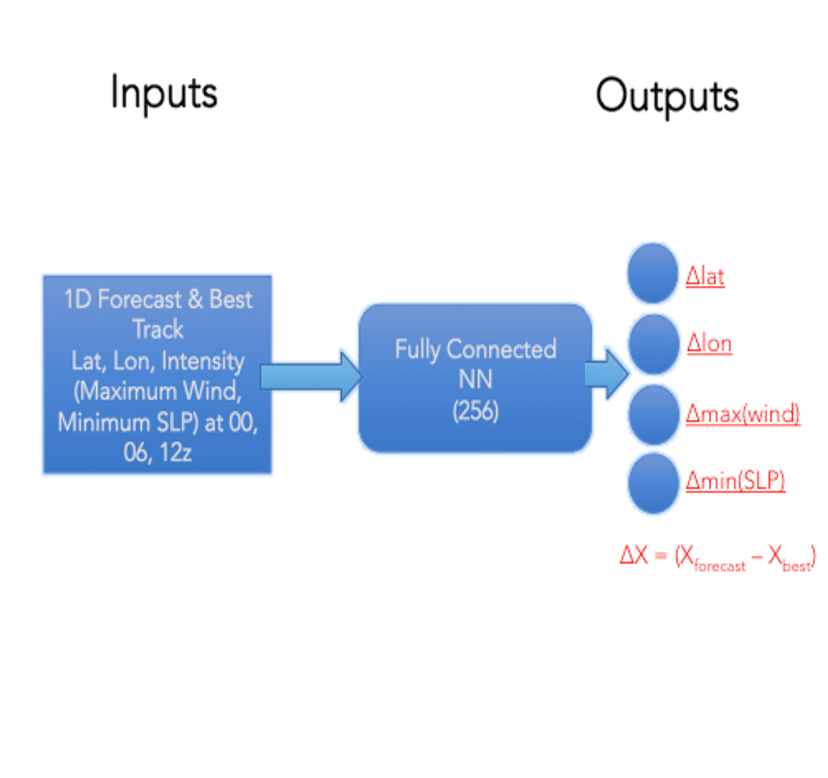 Trained a new network to see the impact of using the surrounding environment information
FF trained for the 1D track and intensity information (1 hidden layer of 256).


Predict a 4 layers output
Track ONLY without the surrounding Environment
11
Results: (HWRF)
Track Error
Atlantic Ocean Basin Independent storm
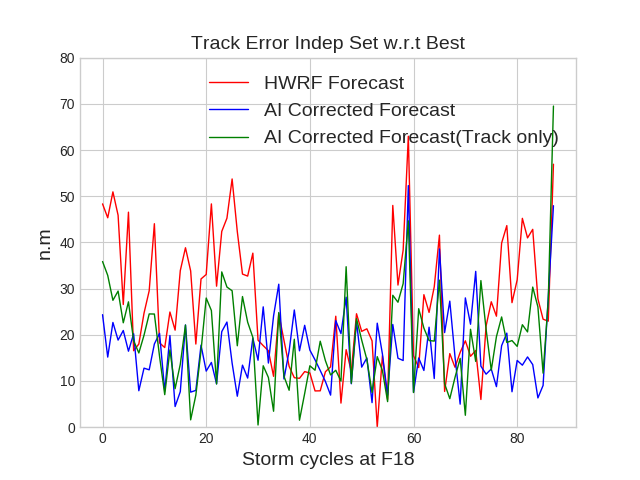 -The model was applied on two independent storm (not included in the training set)

-AI corrected forecast shows reduced track error for both with surrounding environment and without for correction
IRMA 2017
Leslie 2018
Results: (HWRF)
Intensity Error
Atlantic Ocean Basin Independent storm
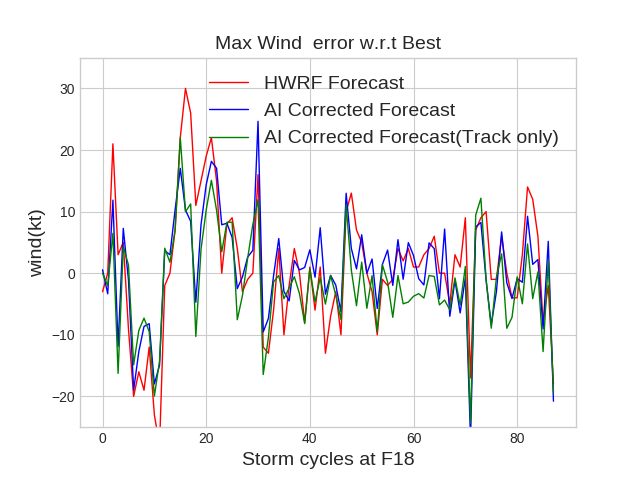 -The model was applied on two independent storm (not included in the training set)

-AI corrected forecast shows reduced intensity error for with surrounding environment and but not when trained without.
IRMA 2017
Leslie 2018
Results: (HWRF)
Min Sea Level Pressure Error
Atlantic Ocean Basin Independent storm
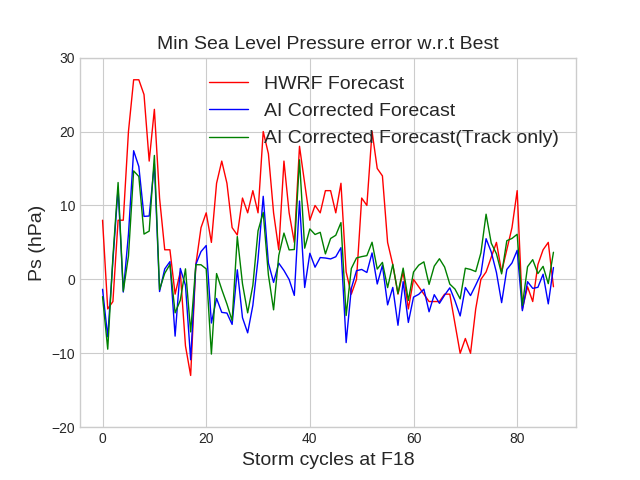 -The model was applied on two independent storm (not included in the training set)

-AI corrected forecast shows reduced MSLP error for both with surrounding environment and without for correction
IRMA 2017
Leslie 2018
Summary & Future works
Summary:
A combination of CNN and DNN was used the predict the hurricane forecast error (Track and Intensity)

Adding the surrounding environment improves the results especially the intensity error

Challenges and Future Work:

Right now we are dividing the training between Atlantic Basin and Pacific Basin storms
-Can we optimize the network by adding more information to have one model for all the basins?

 OSSE corrections are much larger than HWRF. Because the actual Forecast error is larger than HWRF errors
-Can we optimize the network to capture the smaller errors?

Adding more information or modifying the network architecture 
More Data! More storms!
Correct longer Forecast lead time
15